SI  Measurement
The International System of Units is used by all scientists because scientists need to share a common measurement system.
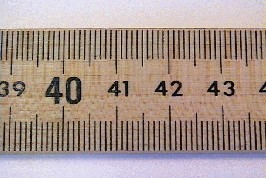 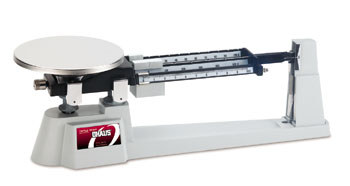 SI  Measurement  “The Metric System”
Originated 1790’s France at the request of the King to his Academy of Sciences

1875 Treaty of the Meter – 17 countries agreed to use

Worldwide popularity:
	- only 4 base units
	- base units are precisely defined, reproducible, and 	   independent of factors (such as gravity)
	- all units (except time) are base 10
	- system is used in all countries around the world 	  except for three: U. S., Liberia, and Myanmar
Base Units
At the heart of the SI is a short list of base units. In all there are seven SI base units:

**the meter for length    (m)
**the kilogram for mass (kg)
**the second for time     (s)

    the kelvin for temperature
    the mole for amount of substance

    the ampere for electric current
    the candela for intensity of light
**We will concentrate on these
    three for Biology
More in Chemistry
More in Physics
Derived Units
Derived units are units of measurement that combine two or more units.

Area = meter x meter    			(m2)
Volume = meter x meter x meter   	(m3)
Speed = meter / second			(m/s) 
Density = kilograms / cubic meter 	(kg/m3)
The Power of 10
SI is a decimal system, just like the U.S. monetary system, all units are based on powers of 10.
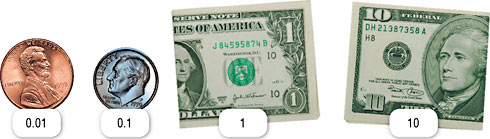 A penny (one cent) is one hundredth of a dollar. 
A dime is one tenth of a dollar.
One dollar is the base unit.
Prefixes
An SI Base Unit with a prefix added to it shows a relationship at a power of 10.
Conversions
– change one unit of measurement into another.
    Example 1: convert 50 meters into centimeters
Write the known quantity:

	50 meters (m)

Multiply the known quantity by a conversion factor (a fraction) that uses the desired prefix

50 meters (m)     x          100 centimeter (cm)            =   ??
		               1 meter (m)
Cancel out the units and multiply to get your answer:

50 meters (m)     x        100 centimeter (cm)   = 5000 centimeter (cm)
		               1 meter (m)
Conversions
Example 2:  Convert 12 milliliters to liters.

1.  Write the known quantity:
		12 mL

Multiply the known quantity by a conversion factor using the desired prefix.
		12 mL           x           __1 L___          
				   1000 mL   	=     ??

3. Cancel out the units and multiply to get the answer:
		12 mL           x           __1 L___          
				   1000 mL   	=     .012 L
Conversions
The United States uses a unit of measure called the English System of Measurement. It is a hybrid system of the old British Imperial Unit of measurement and the US Customary System.  
 
You can also use the conversion method to change from the English System to the SI Standard (and back). 


You will need to have a conversion chart (or memorize the conversions).
English to Metric Converstion Chart
English                                          Metric   (SI)            .

Inch      (in)                            	 2.54 = centimeters
Feet      (ft)                                	   .30 = meters
Yards    (yd)                             	   .91 = meters
Miles    (mi)                           	 1.61 = kilometers
Gallons (gal)                      	 3.79 = liters
Ounces  (oz)                              28.35 = grams
Pounds  (lb)                                   .45 = kilograms
Conversions           Metric to US
Example 3: 
Convert 24 kilometers to miles.

1.  Write the known quantity:
		24 km

Multiply the known quantity by a conversion factor using the desired prefix.
		24 km           x                 1 mi             
				      1.61 km   	=     ??

3. Cancel out the units and multiply to get the answer:
		24 km           x                 1 mi          
				      1.61 km   	=     14.91 mi
Conversions           US to Metric
Example 4: 
Convert 1,732 yards to meters.

1.  Write the known quantity:
		1732 yd

Multiply the known quantity by a conversion factor using the desired prefix.
		1732 yd           x                .91 m             
				            1 yd   	=     ??

3. Cancel out the units and multiply to get the answer:

		1732 yd           x                .91 m             
				            1 yd   	=     1,576.12 m